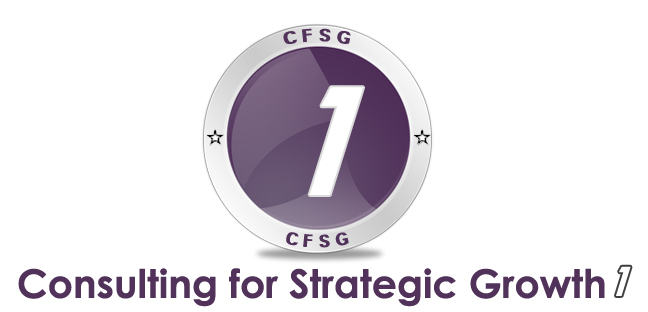 Deliver your company's story to investment and financial audiences, consistently, concisely, coherently, in every mode of communication.
CFSG Overview
CFSG provides access for companies new to the 
American markets

Expert in reverse mergers, investor and media relations and corporate development, CFSG provides companies new to American public markets with a full range of guidance and counseling to help their businesses grow.
Our close relations with investment bankers, institutional and private equity investors, brokers/dealers, venture capitalists and legal advisors open the doors to capital markets and the financial media.

We can introduce companies to potential acquisition properties, candidates for board directors, and advisors whose critical knowledge or connections can pave the way to new business opportunities.

Our custom-tailored solutions have been instrumental in raising more than $75 million for our domestic and international clients.
2
Leveraging the Advantages of Broad Personal Outreach
CFSG has decades of hands-on investor relations experience combining corporate development with broad personal outreach in the private equity market and Wall Street broker/dealer communities. Over the years, we have earned a strong reputation for integrity and commitment to our clients.

In the rapidly changing world of corporate finance, we are a leader in reverse mergers, investor relations and corporate development for small-cap companies and private enterprises, both domestic and foreign.
Our long-term relations with investment bankers and private equity investors allow us to quickly position our clients in front of the right investors, bankers, decision makers, market makers and gate-keepers of the financial world.
3
Global Outreach
CFSG’s portfolio extends beyond the U.S. to countries including China, South Africa and Northwestern Europe.  Our growing global network benefits all of our clients, as we build new opportunities to introduce them to potential new business partners, new customers and manufacturing sources in various parts of the world. CFSG assists diverse international clients with reverse mergers, crisis management and compliance with US regulations, as well as introductions to US investors and banking institutions.  Current international clients, ranging across diverse markets, include:

NeoStem Inc. (NASDAQ:NBS)
Tongxin International Ltd. (TXIC.PK)
5BARz International Inc. (BARZ)
SilverSun Technologies Inc. (SSNT)
4
Investor Relations Capabilities
Key introductions to the investment community and advancing the formation of capital is one of our core strengths.  Our Investor Relations capabilities focus on the following:
Retail broker, investment banker and analyst targeting and outreach
Investor roadshows in major U.S. investment centers
Strategic positioning and message development  
Corporate and financial news release writing and distribution
Quarterly earnings releases and conference calls 
Securities industry conferences and financial presentations
SEC compliance
Corporate presentation development
Financial and business media relations
Crisis management	
Website content creation and design
Capital introductions 	
Social media campaigns 	
Design and marketing collateral development
5
Team Effort
CFSG understands the entrepreneurial spirit of early-stage companies. We also understand that the greatest resource many small companies have is the opportunity for future growth, not necessarily their current assets. While most traditional investor relations firms are inflexible about compensation, CFSG only engages clients that allow us to share in their future performance.Our unique understanding of the needs and challenges that most small-cap companies face makes us a cost-effective and flexible partner that seeks to align its interest with each of our clients. CFSG’s engagements can be project-based or retainer-based and each of our relationships requires a performance-based equity component.
6
Strategic Alliance
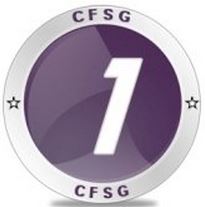 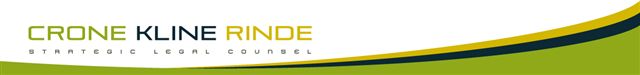 CFSG1 understands the importance of strategic alliance and partnership. CFSG1’s union with Crone Kline Rinde, LLP, provides strategic legal services for a variety of clients ranging from entrepreneurs and start-up companies to publicly traded entities. This partnership helps emerging public and private companies around the world have access to best practice services and has helped numerous domestic and international companies increase their visibility.
7
Institutional & Retail Targeting
Through our close relationships with institutional and retail professionals, we have developed a proprietary database of investors that can be identified by investment style, market cap requirements, risk profile, industry preference, etc.  We are able to target individuals within our extensive network that would have an interest in meeting with company management to learn more about the organization.  In addition, we subscribe to electronic services that allow us to identify those institutional investors who will be most receptive to investing in the client and taking substantial positions in the stock.  

This process is ongoing and involves two steps: 
Identifying the prospects through our targeted database.
Direct contact with the institutions and money managers to qualify their interest level and determine whether a meeting with the clients’ management will be productive.
8
Institutional & Retail Meetings
Once our targeting is complete, CFSG will schedule meetings for management
Institutions throughout the U.S. that do not currently hold stock in the client, as well as, top-producing brokers at both national and regional houses will be contacted by CFSG to gauge interest in the company.   
We then coordinate face-to-face meetings with management. 
A CFSG partner or managing director is on‑site for each meeting, whether it is a one-on-one session or a small group presentation.
Because all meetings are pre-qualified, they have the potential, following management’s presentation, to turn into an investing opportunity. 

Following each investor meeting, the following steps are taken:
CFSG follows up to ascertain whether additional information is needed, stock has been bought or sold, and to obtain feedback.  
Investor feedback is prepared and sent to company management in the form of a follow-up report. This report includes our recommendations for changes and enhancements to the overall communications program, when necessary.
9
Reverse Mergers
Reverse mergers have become the method of choice for well structured, innovative small companies.  The reverse merger process enables businesses to go public in less time and at less expense than the traditional Initial Public Offering (IPO).

CFSG can help clients with each step of the process:
Finding appropriate "shells" - public companies that no longer have active business operations or significant assets.
Working with experienced law firms 
Identifying an investment bank or private group that will take the lead in developing the necessary financing.
Obtaining a new listing on the OTCQX, OTCQB, NYSE Amex or NYSE Euronext.
Developing an active investor base for your stock.

While reverse mergers once had an unsavory reputation, tighter SEC regulations now compel participating companies to provide detailed disclosures about their businesses. Today, this cost- and time-effective method of going public is a well regarded strategy for small companies positioned and prepared for rapid growth.
10
Investment Research Program
Companies served by CFSG are young innovative businesses, new to the U.S. markets.  As such they are typically underserved by large traditional research firms, and their stock prices may not reflect their fair market value. CFSG  provides clients with needed research reports in order to present investors with the following key items typically represented in a traditional research report:
In-depth financial analyses of clients’ businesses.
Quarterly review and analysis of earnings and operations. 
Industry and peer analysis.
Overview of the company, its business strategy, products and markets.
11
Social Media, CFSG1 and Your Brand
In today’s day and age, engaging an audience through social media avenues is crucial
to growing your brand and increasing profit. So, how can CFSG1 help?

Monitoring Your Current Situation:
We take an inventory of any current social media channels,
 content, resources, networks, etc. If no channels are currently
 in place, the CFSG1 team can create these accounts for you. 
Monitor what is currently being said about your brand/business
 and how your competitors are reaching out to the public. 
Define social media needs – Our team can help you decide which channels will give your brand/business the best social media presence, 
and how to best position your product, service or business to the public.
2. Educating Your Business
Let CFSG1’s team provide you with the basics with our Social Media 101 
instruction via Skype or conference call.  
3. The Strategy Phase
Arrangements can be made for our team to help with editorial strategies, planning
 and scheduling for all of your social media channels. We can also help you decide on 
any optimization, buying ads, etc. We can help identify relevant themes and topics 
specifically targeting your fans, consumers, investors, groups, etc.
12
Corporate Communications
Deliver your company's story to investment and financial audiences, consistently, concisely, coherently, in every mode of communication.

A successful Investor Relations campaign requires a full communications platform of consistent and accurate documents specifically addressed to investor and financial audiences.  In the first six weeks of working with a new client, CFSG prepares clear, concise and attractively designed publications.

The Corporate Fact Sheet serves to define the business, market opportunities, growth strategies, competitive advantages and investment considerations.  Creating this document often helps a company's own management clarify their mission, identify projected milestones, and refine their growth strategies to garner support from accredited investors, retail broker/dealers, the financial media, and others.   Additional documents, include:

PowerPoint presentations
Website content
Press releases
Shareholder letters
"Roadmaps" for success
13
The IR Website
The corporate Web site is a key communications tool for every public company. Sarbanes-Oxley regulations mandate a richly informative Investor Relations section on the Web sites of all public companies. We help our clients ensure their Web sites meet today’s high professional standards. Most importantly, we advise them about content required for full compliance with the latest Fair Disclosure and Sarbanes-Oxley regulations. Such compliance not only satisfies government regulations, but also builds a higher level of confidence among potential investors.

CFSG has developed Web sites for numerous clients in an array of industries.  From purchasing the URL, building and designing the Web site, to training your team on the site’s content management system, we provide an end-to-end solution that will elevate your online presence and implement a strategy that will enable you to communicate to key stakeholders.
14
Unique Continuity Services
CFSG takes a deep interest in the long-term growth of its clients. In the small-cap/mid-cap world, not every company needs full pro-active IR services all the time. Some require only minimal counsel as they await important next steps in their business development, such as the completion of an important facility, approval from regulatory agencies, or the right partner for a merger. During these periods, we may:

Advise clients on how to refine and execute their business plans, improve their corporate Web sites, and stay in touch with investors and the public.

Ensure company descriptions are kept up-to-date in all public venues and that communications, in print or on the Web, are fully compliant with Fair Disclosure and Sarbanes Oxley (SOX) regulations.

Issue periodic press releases marking business milestones, including quarterly earnings reports.

Help executives respond astutely to investor inquiries as they arise.

Provide access to the business press and selected conference and trade venues, as appropriate.
15
CFSG1 Management
Stanley Wunderlich, Principal
Mr. Wunderlich brings to his clients over 40 years of experience in Wall Street activities. A specialist in corporate development and the formation of triangular reverse mergers, he has participated in numerous initial public offerings, private placements of equities and institutional private equity offerings.  He is noted for the close relationships he has forged with key brokers/dealers, venture capitalists, institutional investors, research analysts, media personnel and other global private equity source.  He holds a B.A., L.L.B. and most major credits toward his M.B.A. in Executive Management. 
Eric  L. Kash, Principal
Eric's thirty year Wall St career started as a retail broker for Oppenheimer & Co. He moved into Institutional Sales and became a Limited Partner with responsibility for Japan, Singapore & Hong Kong. Eric performed similar duties at Alex Brown & Sons. Eric shifted his career to Main St., working for specialty packaging and environmental biotech companies. He co-founded and was CEO of Organica, a company using microbiology based products to replace chemicals. He returned to Wall St as an Investment Banker, raising $80mm in capital at Roebling, Sloan Securities and Basic Investors. Later, he became a marketing consultant, then CEO/CFO of Coupon Express Inc., developing a product and managing its national rollout. Eric holds a B.S. in Accounting (Magna cum Laude), has an MBA from the Darden School of Business and is a CPA.

Adam Brooks, Senior Vice President
Mr. Brooks comes to CFSG1 with a strong background in management, finance and technology. Prior to joining the Company he served as Vice President, Financial Advisor and Regional Technology Coordinator for Morgan Stanley, New York, where he co-managed a $100 million financial portfolio for non-institutional clients. As Regional Technology Coordinator for the Northeast Division of Morgan Stanley, he trained executives and employees throughout the region in the use of proprietary and non-proprietary software and technology applications.  He holds a B.S. in Marketing from the State University of New York at Old Westbury, New York.
16
CFSG1  Management (cont’d)
Erika Kay, Senior Vice President
Erika Kay joined CSFG1 after serving as a Vice President at KCSA Worldwide.  Working at KCSA for over 10 years, she managed both the investor relations and public relations activities for companies ranging from micro to large cap in all industry sectors.  Also while at KCSA, Erika headed up the Amex IR Alliance to deliver comprehensive investor relations programs to all companies listed on the American Stock Exchange.  Prior to joining KCSA, Erika worked at Morgan Stanley within the Insurance Operations division as a Project Manager.

Marisa Leigh, Executive Director/Media Relations
Marisa Leigh brings her strong background in healthcare, journalism, public relations, fine arts and marketing to CFSG1. Over the past few years, she has written extensively for newspapers, online journals and magazines throughout the U.S. and has covered various topics, including: healthcare, politics, medicine, religion, and social, national and international issues. In addition to currently being an editor at one of South Florida’s newspapers, she also ghostwrites for authors, and specializes in press releases and marketing for businesses. She majored in Chemistry and minored in English at Nova Southeastern University in Fort Lauderdale, Florida. 

Meryl Orshan, Director of Operations
Ms. Orshan has served CFSG1 since 1994 and currently handles operations and support services, marketing materials and brochures, group marketing and seminars and various phases of account management and development. Ms. Orshan received a BA degree from Hofstra University in Administration and Marketing.
17
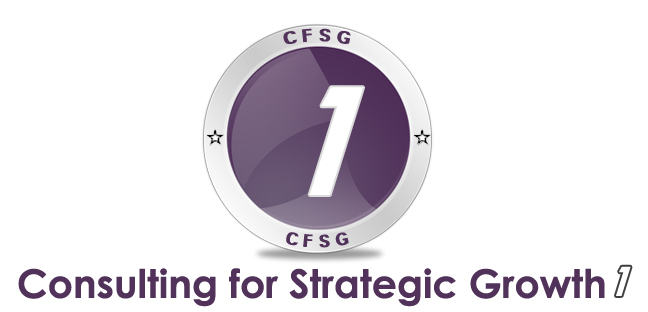 880 Third Avenue, 6th Fl
New York, NY 10022
Tel: (800) 625-2236
Fax: (646) 514-1177
www.cfsg1.com
18